VERDRAG VAN VERSAILLES
18 juni 1919


De Verenigde Staten, Het Britse Rijk, Frankrijk en Italië (hierna te noemen: de geallieerden) enerzijds, en Duitsland anderzijds, verklaren dat:

Artikel 1:
Er wel / geen Volkenbond opgericht wordt om toekomstige conflicten via diplomatieke weg op te lossen.

Artikel 2:
Duitsland wel / niet schuldig wordt verklaard aan het beginnen van de Grote Oorlog. 

Artikel 3 lid 1:
Duitsland wel / niet herstelbetalingen krijgt opgelegd van ten minste 132 miljard goudmark, te betalen aan de geallieerden.

Artikel 3 lid 2:
In geval van betaling, dan is de volgende som opgenomen:
De Verenigde Staten ontvangt:
Het Britse Rijk ontvangt:
Frankrijk ontvangt:
Italië ontvangt: 

Artikel 4:
Duitsland geen van / een deel van / al haar overwonnen gebieden en kolonies moet afstaan aan de geallieerden. 

Artikel 5:
Oostenrijk-Hongarije wordt opgedeeld in losse gebieden. Het kleine, Duitstalige Oostenrijk wordt wel / niet aangesloten bij Duitsland.
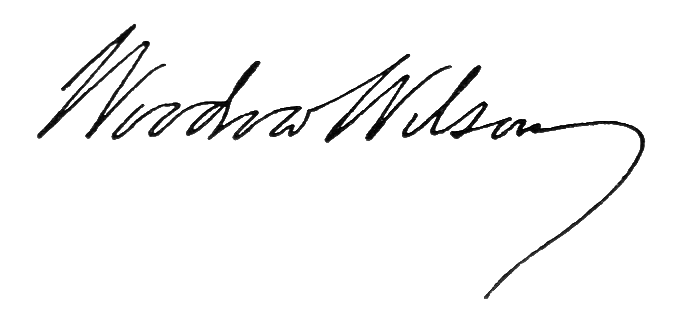 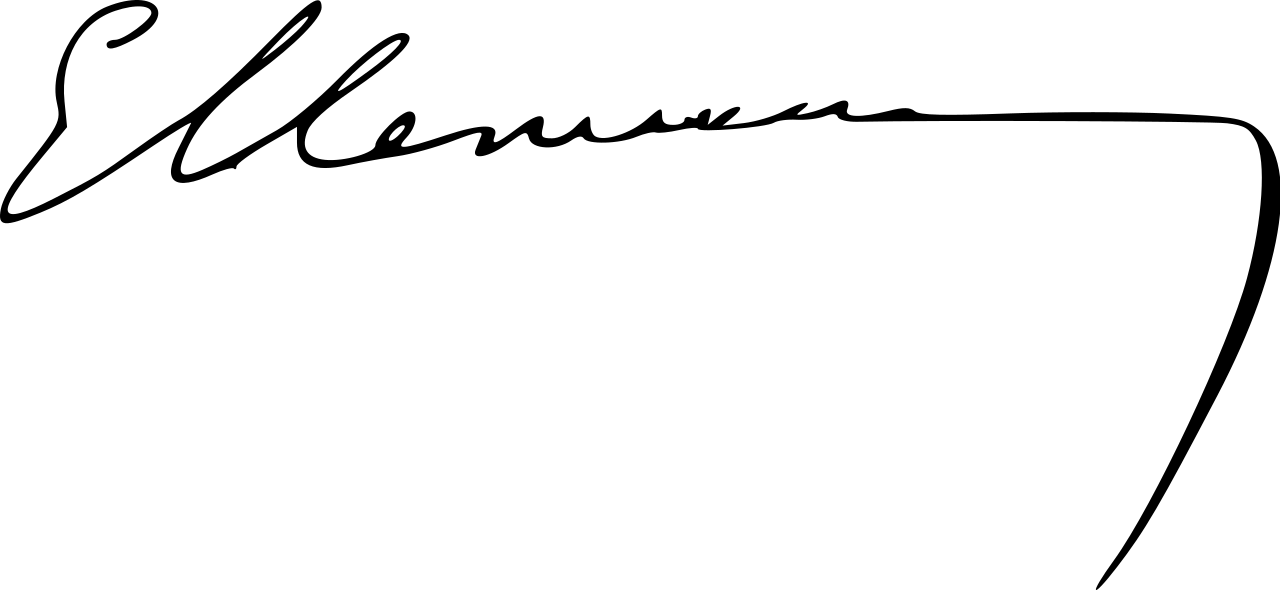 Verenigde Staten:				Britse Rijk:



Frankrijk:				Italië:
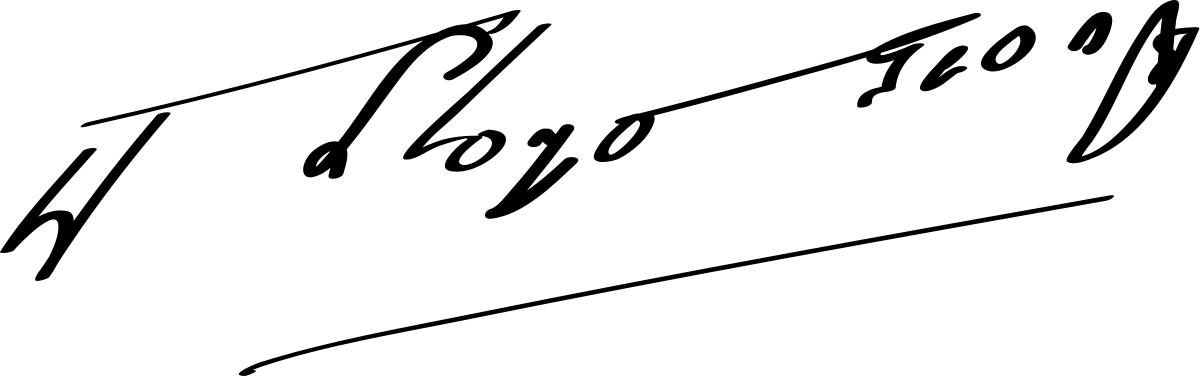 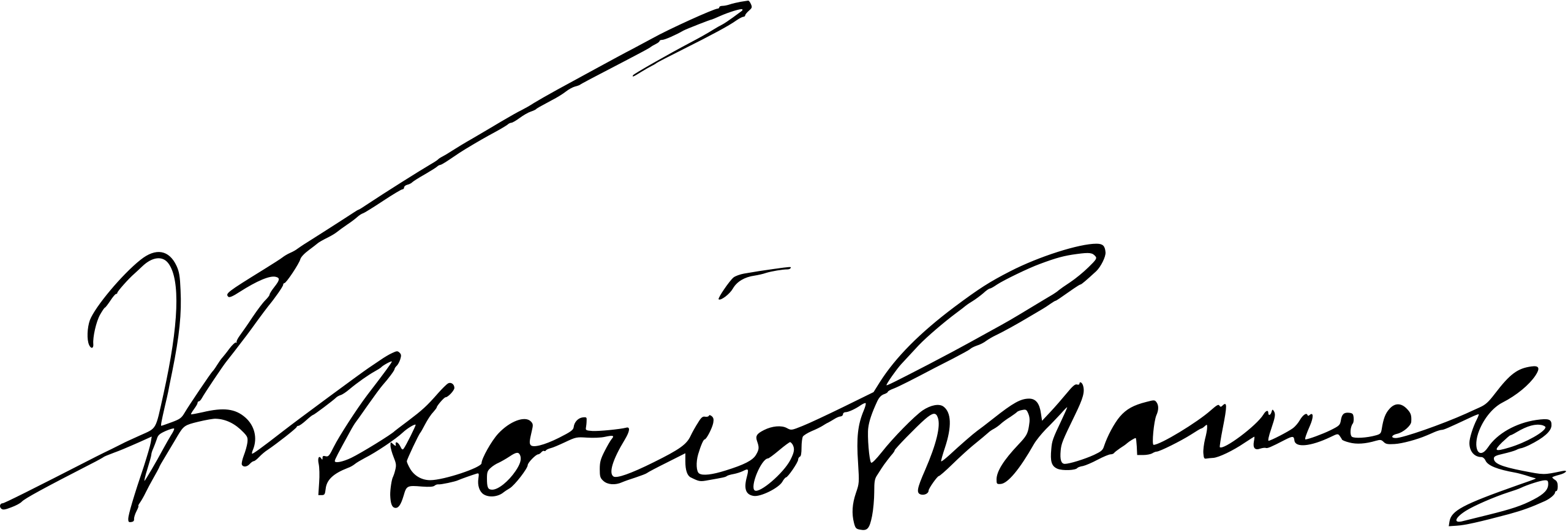 VERDRAG VAN VERSAILLES
18 juni 1919



De Verenigde Staten, Het Britse Rijk, Frankrijk, Italië en Japan (hierna te noemen: de geallieerden) enerzijds, en Duitsland anderzijds, verklaren dat:

(Doorhalen wat niet van toepassing is)

Artikel 1 - lid 2:
Er wel / geen Volkenbond opgericht wordt om toekomstige conflicten via diplomatieke weg op te lossen.

Artikel 1 - lid 1:
Voortaan alle landen het recht hebben zichzelf te regeren en alle rassen als gelijkwaardig worden beschouwd.

Artikel 2:
Duitsland wel / niet schuldig wordt verklaard aan het beginnen van de Grote Oorlog. 

Artikel 3 - lid 1:
Duitsland wel / niet herstelbetalingen krijgt opgelegd van ten minste 132 miljard goudmark, te betalen aan de geallieerden.

Artikel 3 - lid 2:
In geval van betaling, dan is de volgende som opgenomen:
De Verenigde Staten ontvangt:
Het Britse Rijk ontvangt:
Frankrijk ontvangt:
Italië ontvangt: 
Japan ontvangt:

Artikel 4:
Duitsland geen van / een deel van / al haar overwonnen gebieden en kolonies moet afstaan aan de geallieerden. 

Artikel 5:
Oostenrijk-Hongarije wordt opgedeeld in losse gebieden. Het kleine, Duitstalige Oostenrijk wordt wel / niet aangesloten bij Duitsland.

Artikel 6:
De gebieden die voorheen toebehoorden aan Duitsland wel / niet aan Japan toebehoren.
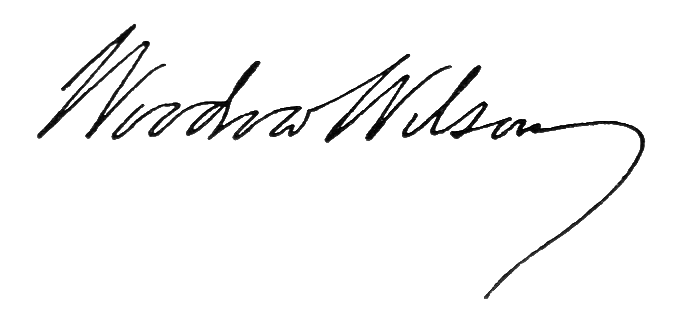 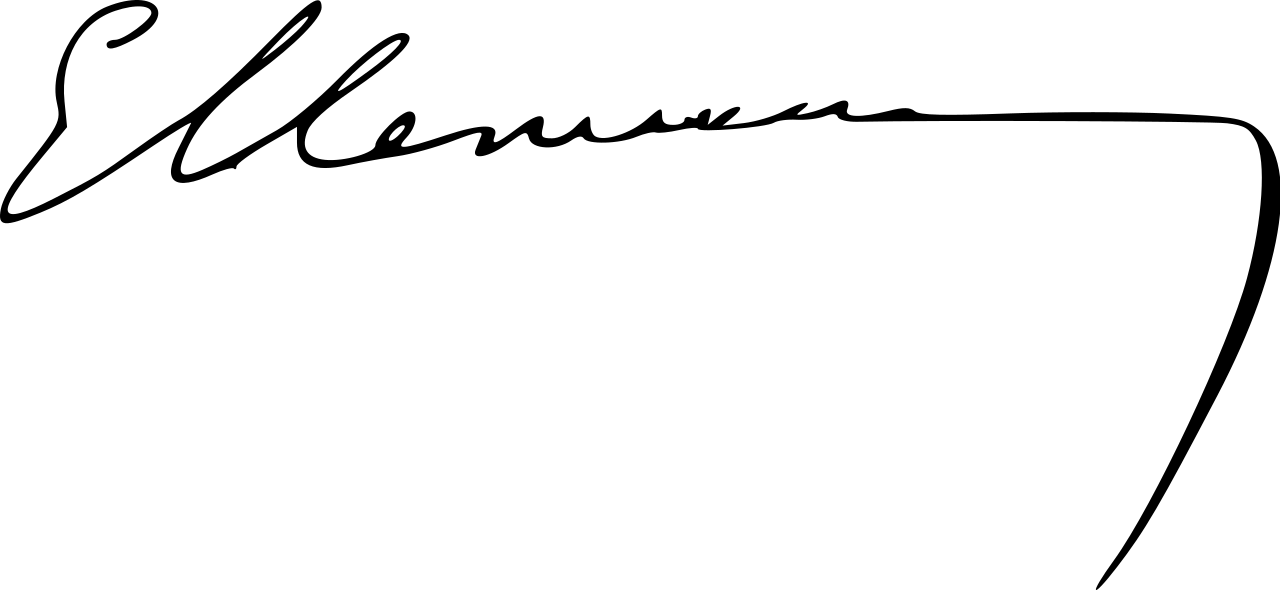 Verenigde Staten:		Groot-Brittannië: 		Japan:



Frankrijk:		Italië:
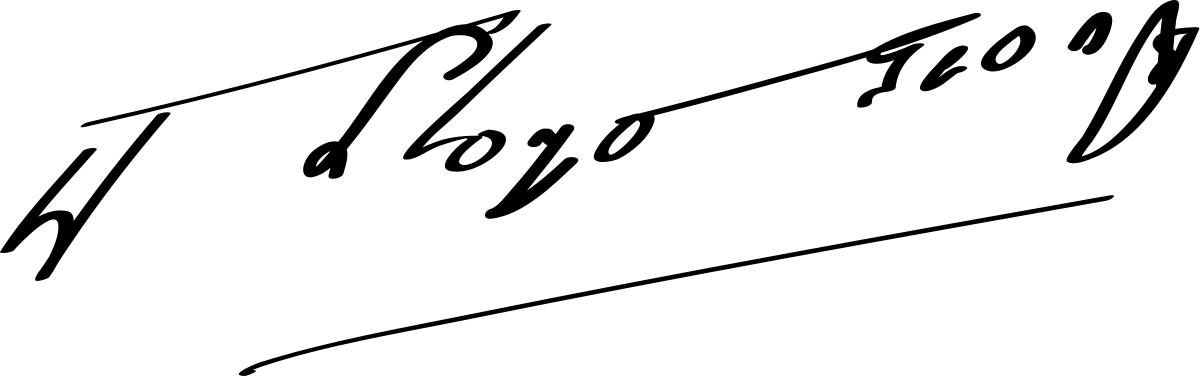 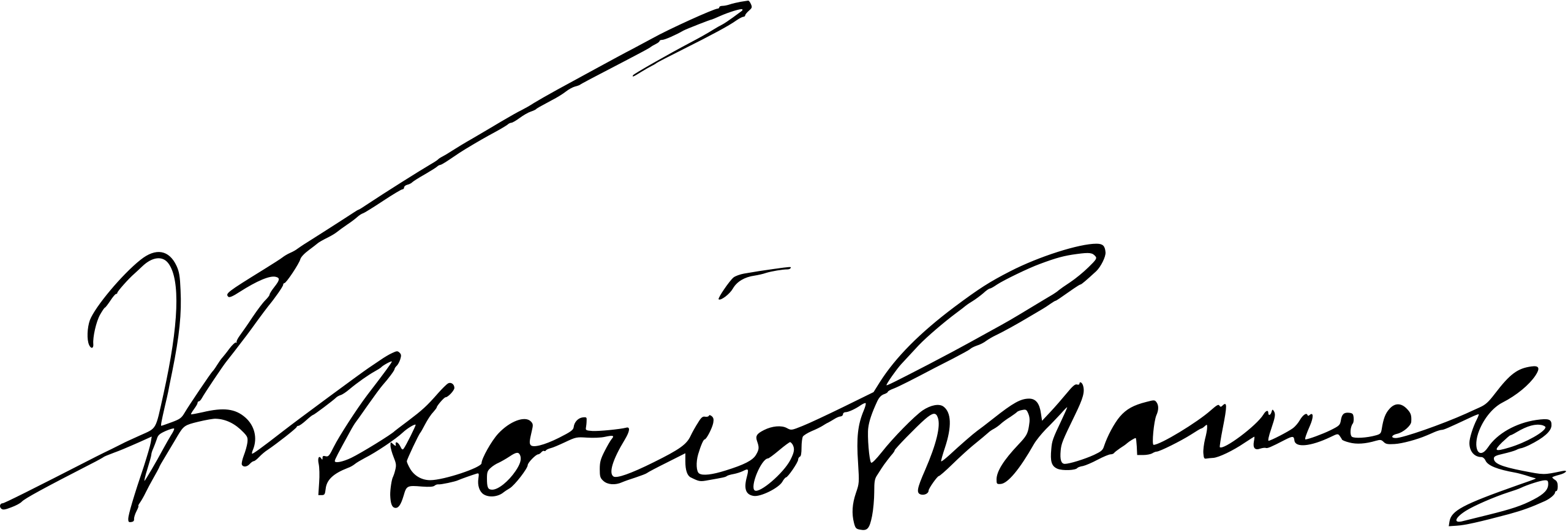 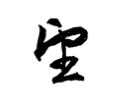